স
স্বাগতম
পরিচিতি
সাইফুর রহমান 
সিনিয়র শিক্ষক 
দক্ষিণা চরণ পাইলট উচ্চ বিদ্যালয়,
চুনারুঘাট- হবিগঞ্জ।
মোবাইল ০১৭২০২৭২৬১১
saifurkader@gmail.com
পাঠ পরিচিতি 

শ্রেনীঃ নবম শ্রেণি 
বিষয়ঃইসলাম ও নৈতিক শিক্ষা
 অধ্যায় নং ০৩ 
সময়ঃ  ৫০ মিঃ 
শিক্ষার্থীর সংখাঃ  ৭০ জন
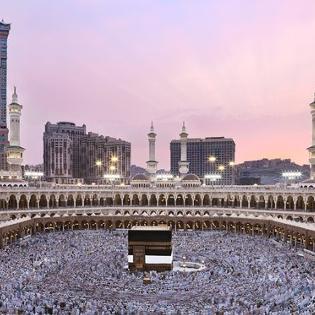 হজ্জের চিত্র
পাঠ  ঘোষণা


     আজকের বিষয় হল -হজ্জ
শিখন ফল



ক) হজ্জের  সংজ্ঞা দিতে পারবে।
খ) হজ্জের ফরজ ওয়াজিব বলতে পারবে।
গ) হজ্জের ধর্মীয় ও সামাজিক গুরুত্ব বলতে পারবে।
ঘ)  হজ্জ সম্পর্কে কয়েক খানা আয়াত ও হাদিস বলতে পারবে।
ভি ডি ও চিত্র
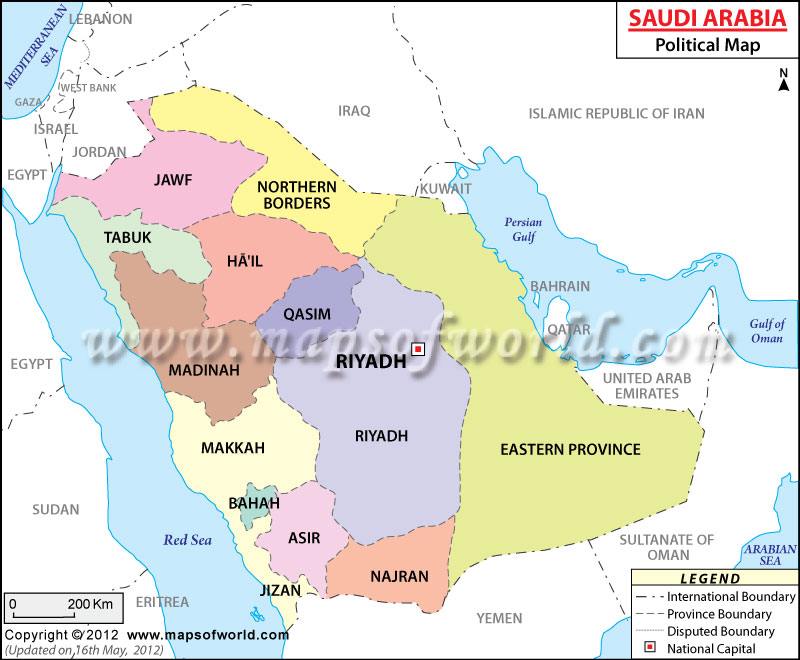 মদীনা
মক্কা
হজ্জের জায়গা সমূহ
জোড়ায় কাজ
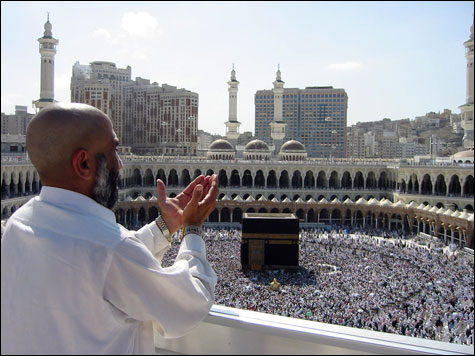 হজ্জ সম্পর্কে এক খানা হাদিস ও এক খানা আয়াত লিখ
দলীয় কাজ







      ‘হজ্জ বিশ্ব মুসলিমের মহা স্মমেলন’’ চিত্রের আলোকে বর্ণনা কর।
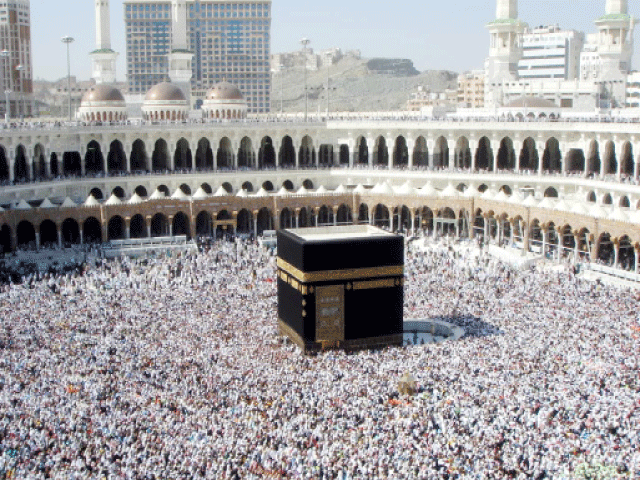 হজ্জ সম্পর্কে ১ টি আয়াত ও ১ টি হাদিস

১। আল্লাহ তায়ালা বলেন, ‘‘মানুষের মধ্যে যার আল্লার ঘর পর্যন্ত পৌছার সামর্থ আছে  তার উপর আল্লার উদ্দেশ্যে ঐ ঘরের হজ্জ করা অবশ্য কর্তব্য।’’ ( আল-ইমরান ৫৭)

২।রাসুল (সঃ) বলেন, ‘‘মকবুল হজ্জের বিনিময় জান্নাত ছাড়া আর কিছুই নেই’’
মূল্যায়ন

ক) হজ্জ শব্দের অর্থ কী?
খ) হজ্জ বলতে কি বুঝ?
গ) হজ্জ সম্পর্কে বাংলায় ১টি আয়াত ও ১টি  
    হাদিস  লিখ।
ঘ)  সামাজিক ঊনয়নে হজ্জের গুরুত্ব ও তাৎপর্য 
    বিশ্লেষণ কর।
বাড়ির কাজ

হজ্জের শিক্ষা ও তাৎপর্য বিশ্লেষণ মুলক  ১০টি বাক্য আগামী কাল লিখে নিয়ে আসবে
ধন্যবাদ